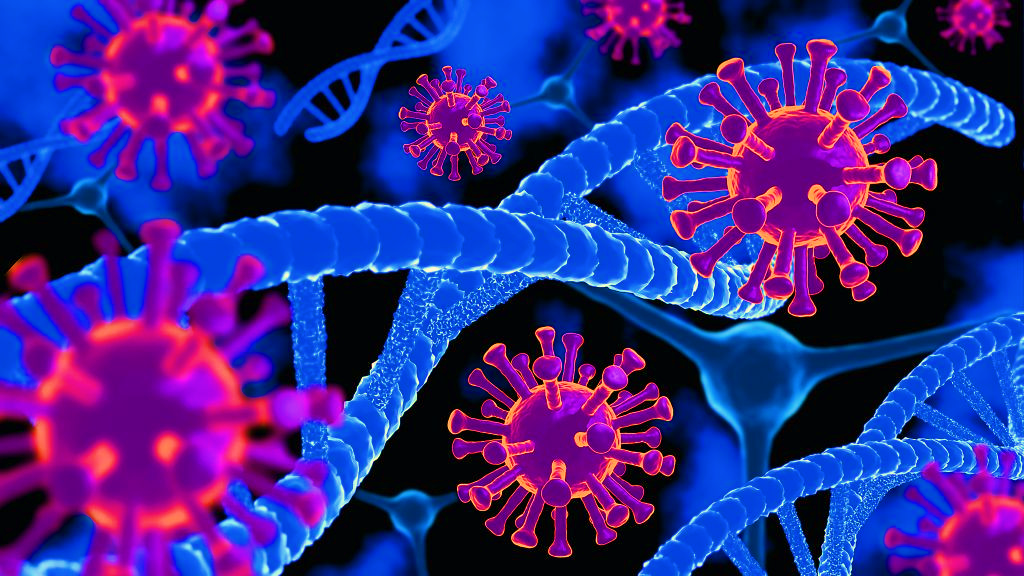 ΡΕΤΡΟΪΟΙ – ΙΟΙ AIDS
Συντάκτες: 
Γκότση Ανθή-Άννα                            Μηνακάκης Παναγιώτης

Επιβλέπον Καθηγητής: Χριστόπουλος  Θεόδωρος 

Μάθημα: Μικροβιολογία


           2023-2024
ΕΙΣΑΓΩΓΗ
ΡΕΤΡΟΪΟΙ
ΙΟΣ AIDS
To AIDS (Σύνδρομο Επίκτητης Ανοσοανεπάρκειας) προκαλείται από τον Ιό της Ανθρώπινης Ανοσοανεπάρκειας (HIV), που ανήκει στην οικογένεια των ρετροϊών.
Ο HIV επιτίθεται σε κύτταρα του ανθρώπινου ανοσοποιητικού συστήματος, οδηγώντας στην καταστροφή τους και αποδυναμώνοντας την ικανότητα του οργανισμού να αντιμετωπίζει αποτελεσματικά λοιμώξεις και άλλες νόσους.
Ο μη αντιμετωπισμένος HIV προχωρά στο AIDS, χαρακτηριζόμενο από σημαντική μείωση της λειτουργίας του ανοσοποιητικού συστήματος και την ανάπτυξη ευκαιριακών λοιμώξεων και κακοήθειων.
Οι ρετροϊοί είναι μια οικογένεια ιών που χαρακτηρίζονται από τη μοναδική τους στρατηγική αναπαραγωγής, η οποία περιλαμβάνει τη μετατροπή του RNA γονιδίου τους σε DNA.
Αυτή η διαδικασία γίνεται με τη βοήθεια του ενζύμου αντίστροφης μεταγραφάσης (RT).
Οι ρετροϊοί μπορούν να μολύνουν ένα ευρύ φάσμα οργανισμών, συμπεριλαμβανομένων των ανθρώπων, και συνδέονται με διάφορες ασθένειες, όπως καρκίνοι και σύνδρομα ανοσοανεπάρκειας.
Είναι ορατοί μόνο με το ηλεκτρονικό μικροσκόπιο, καθώς έχουν μέγεθος 20-300 nm.
[Speaker Notes: Οι ρετροϊοί είναι μια οικογένεια ιών που χαρακτηρίζονται από τη μοναδική τους στρατηγική αναπαραγωγής, η οποία περιλαμβάνει τη μετατροπή του RNA γονιδίου τους σε DNA. Αυτή η διαδικασία γίνεται με τη βοήθεια του ενζύμου αντίστροφης αλληλογραφίας, επιτρέποντας στον ιικό DNA να ενσωματωθεί στο γονίδιο του κυττάρου του ξενιστή. Μόλις ενσωματωθεί, το ιικό DNA μεταγράφεται και μεταφράζεται από το μηχανισμό του κυττάρου του ξενιστή, παράγοντας νέα ιικά σωματίδια. Οι ρετροϊοί μπορούν να μολύνουν ένα ευρύ φάσμα οργανισμών, συμπεριλαμβανομένων των ανθρώπων, και συνδέονται με διάφορες ασθένειες, συμπεριλαμβανομένων καρκίνων και συνδρόμων ανοσοανεπάρκειας.
Ο AIDS (Σύνδρομο Επίκτητης Ανοσοανεπάρκειας) είναι μια νόσος που προκαλείται από τον Ιό της Ανθρώπινης Ανοσοανεπάρκειας (HIV), που ανήκει στην οικογένεια των ρετροϊών. Ο HIV συγκεκριμένα επιτίθεται σε κύτταρα του ανθρώπινου ανοσοποιητικού συστήματος, όπως οι CD4+ T κύτταρα, οδηγώντας στην καταστροφή τους και αποδυναμώνοντας την ικανότητα του οργανισμού να αντιμετωπίζει αποτελεσματικά λοιμώξεις και άλλες νόσους. Με την πάροδο του χρόνου, η μη αντιμετωπισμένη μόλυνση από HIV προχωρά στο AIDS, χαρακτηριζόμενο από σημαντική μείωση της λειτουργίας του ανοσοποιητικού συστήματος και την ανάπτυξη ευκαιριακών λοιμώξεων και κακοήθειων. Παρά τις προόδους στη θεραπεία και την πρόληψη, ο HIV/AIDS παραμένει ένα σημαντικό παγκόσμιο πρόβλημα υγείας.]
ΔΟΜΗ ΤΩΝ ΡΕΤΡΟΪΩΝ
Η δομή των ρετροϊών είναι πολύπλοκη και αποτελείται από διάφορα στοιχεία που συνεργάζονται για τη λειτουργία του ιού. Αναλυτικότερα τα συστατικά της δομής των ρετροϊών:
Ενζυμα
Γονιδιωματικο Υλικο (RNA)
Οι ρετροϊοί περιέχουν το γονιδιωματικό τους υλικό σε μορφή RNA. 
Αυτό το RNA περιέχει τις γενετικές οδηγίες για την αναπαραγωγή του ιού και την επίδρασή του στον οργανισμό του ξενιστή.
Το μονόκλωνο RNA (+) είναι καλούπι για το σχηματισμό ενός μορίου DNA
Οι ρετροϊοί περιλαμβάνουν ένζυμα που είναι απαραίτητα για την αναπαραγωγή τους, κυρίως το ένζυμο αντίστροφης μεταγρφάσης.
Η αντιστροφή μεταγραφάση είναι υπεύθυνη για τη μετατροπή του RNA του ιού σε DNA, που είναι ένα κρίσιμο στάδιο της αναπαραγωγής τους.
ΔΟΜΗ ΤΩΝ ΡΕΤΡΟΪΩΝ
Δομες Αναγνωρισης (ΠρωτεΪνες επιφανειας)
Περιβλημα (ΚαψΙΔΙΟ)
Το περίβλημα του ιού περιέχει πρωτεΐνες που βοηθούν στην αναγνώριση και την είσοδο του ιού στα κύτταρα του ξενιστή.
Επίσης, προστατεύει το γονιδίωμα του ιού κατά την εισβολή και την αναπαραγωγή του.
Ανάλογα με τη διευθέτηση των καψομερών παρατηρούνται δύο τύποι: ελικοειδές  & σφαιρικό.
Αναφέρονται και ως φάκελος ή περίβλημα και περιβάλλει το καψίδιο.
Οι πρωτεΐνες επιφάνειας των ρετροϊών αναγνωρίζουν συγκεκριμένα υποδοχείς στα κύτταρα του ξενιστή.
Αυτή η αναγνώριση επιτρέπει στον ιό να δέσει στον κυτταρικό τοίχο και να εισέλθει στο κύτταρο.
[Speaker Notes: Ανάλογα με τη διευθέτηση των καψομερών παρατηρούνται δύο τύποι: ελικοειδές  & σφαιρικό. 
Και τα δύο είναι κανονικά γεωμετρικά σχήματα, που η δομή τους καθορίζεται από τις πρωτείνες
Στην ελικοειδή διάταξη τα καψομερή διατάσονται το ένα δίπλα στο άλλο ως δίσκοι και μετά οι δίσκοι στοιβάζονται ώστε να δώσουν τη δομή.
Στη σφαιρική διάταξη τα καψομερή τοποθετούνται στις νοητές πλευρές πολυέδρου, τείνοντας στη διαμόρφωση σφαίρας]
ΔΟΜΗ ΤΩΝ ΡΕΤΡΟΪΩΝ
αλλα Συστατικα
Ορισμένοι ρετροϊοί μπορεί να περιλαμβάνουν άλλα στοιχεία όπως μεμβράνες και πρωτεΐνες που επιδρούν στις λειτουργίες του κυττάρου του ξενιστή.
Η συνεργασία αυτών των στοιχείων συνιστά την πλούσια δομή των ρετροϊών, η οποία είναι κρίσιμη για την επιβίωση και την αναπαραγωγή τους.
Δομή του HIV
ΕνζΥΜΑ
Γονιδιωμα (Γενετικο ΥλικΟ)
Ο ιός HIV περιλαμβάνει διάφορα ένζυμα, όπως την αντίστροφη μεταγραφάση, το οποίο είναι υπεύθυνο για την αντιστροφή του RNA σε DNA.
Το ένζυμο της ενσωμάτωσης, το οποίο επιτρέπει στον ιό να ενσωματωθεί στο γονιδίωμα του φιλοξενούντος κυττάρου.
O γενετικός κώδικας του αποτελείται από μοριακό RNA.
 Το γενετικό υλικό του HIV αποτελείται από δύο κατηγορίες ιών, το HIV-1 και το HIV-2, με το HIV-1 να είναι η πιο κοινή και πιο επικίνδυνη μορφή για τον άνθρωπο.
Δομή του HIV
Δομες Αναγνωρισης (ΠρωτεΪνες επιφανειας)
Περιβλημα (ΚαψΙΔΙΟ)
Περιβάλλει το γονιδίωμα και προστατεύει το RNA του ιού κατά την μετάδοση του ιού σε νέα κύτταρα-φορείς.
Η κάψα του HIV έχει ένα χαρακτηριστικό σχήμα που ονομάζεται εικοσιδαιδικό (icosahedral). Αυτό σημαίνει ότι η κάψα έχει μία πολύγωνη μορφή με 20 τριγωνικες πλευρές. Κάθε τρίγωνο αντιστοιχεί σε μία πρωτεΐνη.
Οι πρωτεΐνες φακέλου (matrix proteins) του ιού HIV βοηθούν στην οργάνωση των στοιχείων του ιού και στη διατήρηση της μορφής του.
Διαθέτει ένα περίβλημα που αποτελείται από διάφορες πρωτεΐνες. Αυτό επιτρέπει στον ιό να αναγνωρίζει και να συνδεθεί με τα κύτταρα-ξενιστές του ανθρώπινου οργανισμού.
Δομή του HIV
αλλα Συστατικα
Ο ιός HIV περιλαμβάνει επίσης διάφορες άλλες πρωτεΐνες που συμμετέχουν στην αναπαραγωγή, τη μόλυνση και την αλληλεπίδραση με τον ανθρώπινο οργανισμό.
ΑΝΑΠΑΡΑΓΩΓΗ ΡΕΤΡΟΙΩΝ-HIV
I. ΕΙΣΟΔΟς ΙΟΥ ΣΕ ΞΕΝΙΣΤΗ
II. ΔΙΑΔΙΚΑΣΙΑ ΑΝΤΙΓΡΑΦΗΣ ΙΙΚΟΥ RNA
Η αντίστροφη μεταφραφάση (rΤ) σχηματίζει ένα αντίγραφο δίκλωνο DNA. 
Το DNA γίνεται κυκλικό εισέρχεται στο πυρήνα
Ενσωματώνεται στο DNA του κυττάρου του ξενιστή. Αυτή η διαδικασία προσφέρει τη δυνατότητα στον ιό να αντιγραφεί και να αναπαραχθεί κατά τη διάρκεια των κυτταρικών διαδικασιών.
Εισαγωγή του ιού στα κύτταρα του ανθρώπου.
Αλληλεπίδραση της εξωτερικής γλυκοπρωτεΐνης με ένα τμήμα μορίου των Τ-λεμφοκυττάρων και άλλων κυττάρων.
Απελευθέρωση γενετικού υλικού (RNA), στο κυτταρόπλασμα, μέσω σύντηξης όλου του ιικού φακέλου με την κυτταρική μεμβράνη.
ΑΝΑΠΑΡΑΓΩΓΗ ΡΕΤΡΟΙΩΝ-HIV
IV. Απελευθερωση
III. Συνθεση Νεων Ιων
Ο ιός μπορεί να μείνει για καιρό σε λανθάνουσα φάση (από μερικές ημέρες έως για πολλές δεκαετίες) ή να εισέλθει στον παραγωγικό κύκλο. 
Μέσω της αντιγραφής του κυττάρου ο ιός αντιγράφεται εξίσου από την mRNA πολυμεράση (λανθάνουσα φάση ) είτε αντιγράφεται μαζί με το DNA του κυττάρου του ξενιστή που είχε προσβληθεί (παραγωγικός κύκλος).
Τα νέα αντίγραφα του ιού απελευθερώνονται από το κύτταρο μέσω διαφορετικών μηχανισμών, όπως η εκκριτική οδός ή η λυσογονική οδός.
ΜΕΤΑΔΟΣΗ HIV
Μητερα σε παιδι
Σεξουαλικη επαφη χωρις χρηση προφυλακτικου
Συμβαίνει κυρίως κατά την εγκυμοσύνη καθώς ο ιός μεταφέρεται από την μητέρα στο έμβρυο μέσω του τραχηλικού σωλήνα .
Είτε μέσω του θηλασμού καθώς το μητρικό γάλα της οροθετικής μητέρας μπορεί να μεταφέρει τον ιό στο βρέφος.
Αποτελεί τον κύριο τρόπο μετάδοση. Ευθύνεται για το 90% της μετάδοσης παγκοσμίως.
Η μετάδοση είναι ευκολότερη στους άνδρες απ' ότι στις γυναίκες.
Η μετάδοση μπορεί να συμβεί μέσω κολπικής  ή πρωκτικής σεξουαλικής επαφής, καθώς και μέσω οροφαρυγγικής.
ΜΕΤΑΔΟΣΗ HIV
Επαφη με Βιολογικα Υγρα
Αιμα και προιντα αιματος
Η μετάδοση μπορεί να συμβεί μέσω κοινής χρήσης βελόνων και σύριγγας με μολυσμένο αίμα, καθώς και μέσω μολυσμένων εργαλείων δερματοστιξίας.
Η μετάγγιση αίματος και η μεταμόσχευση οργάνων ήταν ένας από τους τρόπους μετάδοσης παλαιότερα. Όμως πλέον γίνεται αυστηρός έλεγχος στους δότες μέσω διαφόρων εξετάσεων.
Στους επαγγελματίες υγείας από και προς αυτούς υπάρχει ένα μικρό ποσοστό μόλυνσης είτε από τρύπημα είτε από επαφή με μολυσμένους ασθενείς και το αντίθετο.
Η μετάδοση μπορεί να συμβεί μέσω επαφής με μολυσμένα βιολογικά υγρά, όπως σπέρμα, έκκριματα και αίμα, με ελαφρώς τραυματικές καταστάσεις, όπως σκισίματα ή ερεθισμούς στο δέρμα.
Οι επαφές με μολυσμένα σώματα, όπως στο πλαίσιο της εκτέλεσης νεκροψίας, ενδέχεται να οδηγήσουν σε μετάδοση του ιού.
ΔΙΑΓΝΩΣΗ HIV
γενικα
PCR
Εντοπίζεται το ιικό RNA στο πλάσμα του ασθενή 
Γίνεται κυρίως σε βρέφη που φέρουν ακόμα τα μητρικά αντι-HIV αντισώματα. 
Κατά τη διάρκεια του πρώιμου οξέος σταδίου.
Για μελέτες της πορείας της νόσου.
Αυτά τα τεστ μπορούν να είναι ανοσοχημικά τεστ (που ανιχνεύουν αντισώματα κατά του ιού) ή μοριακά τεστ (που ανιχνεύουν τον ιό ή τον γενετικό του υλικό). 
Οι μοριακές μέθοδοι, όπως η RT-PCR, μπορούν να ανιχνεύσουν τον ιό ακόμη και σε πολύ νωρίτερα στάδια μετάδοσης. Μπορεί να ανιχνεύσει ακόμη και μόνο ένα αντίγραφο ιικού RNA.
ΔΙΑΓΝΩΣΗ HIV
Ανιχνευση anti-HIV ΑΝΤΙΣΩΜΑΤΩΝ
Τεστ αυτοδιαγνωσης
Ορισμένα τεστ αυτοδιάγνωσης του HIV είναι διαθέσιμα για αγορά σε φαρμακεία ή OnLine. Αυτά τα τεστ παρέχουν έναν τρόπο για τους ανθρώπους να διαγνώσουν τον εαυτό τους στην άνεση του σπιτιού τους.
Παρόλα αυτά πάντα πρέπει να γίνεται η επιβεβαίωση από κάποιον ειδικό.
Είναι η κύρια προσέγγιση για τη διάγνωση της λοίμωξης.
Για έλεγχο μαζικά ενός πληθυσμού (π.χ. αιμοδότες)
Χρησιμοποιώντας κλωνοποιημένα αντισώματα HIV ανασυνδιασμένα με γονίδια HIV τα οποία εντοπίζουν αντισώματα για τον HIV αποτελούν την ένδειξη για την ύπαρξη ή μη της νόσου.
Χρειάζεται να πραγματοποιηθεί πάνω από μια φορά ώστε να επιβεβαιωθεί το αποτέλεσμα καθώς χρειάζονται 2 θετικά αποτέλεσμα διαφορετικών αντιγόνων για να κριθεί ένα άτομο οροθετικό.
ΔΙΑΓΝΩΣΗ HIV
ΣΥΝΔΙΑΣΜΕΝΕΣ ΜΕΘΟΔΟΙ
Ανίχνευση ανεξάρτητα του σταδίου της νόσου.
Ευαίσθητες μέθοδοι ανίχνευσης σε μια και μόνο ELISA (τεστ ανίχνευσης του HIV μέσω ενός συγκεκριμένου ενζύμου).
Ιδανική για μαζική ανίχνευση του ιού.
ΠΑΘΟΛΟΓΙΑ HIV
Ο HIV καταστρέφει σταδιακά το ανοσοποιητικό σύστημα του ανθρώπου, καθιστώντας τον ευάλωτο σε σοβαρές λοιμώξεις και καρκίνους που συχνά προκαλούνται από μικροοργανισμούς. Η πάθηση του AIDS προχωρά μέσα από διάφορα στάδια και εμφανίζει διάφορα συμπτώματα και επιπλοκές.
Ασυμπτωματικό Στάδιο ή Χρόνια Λοίμωξη HIV
ΣΤΑΔΙΟ ΤΗΣ ΠΡΩΤΟΓΕΝΟΥΣ ΛΟΙΜΩΞΗΣ
Μετά το στάδιο της πρωτογενούς λοίμωξης, πολλοί ασθενείς εισέρχονται στο στάδιο της χρόνιας λοίμωξης HIV. Κατά το στάδιο αυτό, οι ασθενείς είναι συνήθως ασυμπτωματικοί ή έχουν μόνο ελάχιστα συμπτώματα. Η λοίμωξη HIV παραμένει χρόνια στον οργανισμό χωρίς να εκδηλώνει σοβαρά συμπτώματα.
Στο αρχικό στάδιο της λοίμωξης, οι περισσότεροι ασθενείς εμφανίζουν ελάχιστα ή καθόλου συμπτώματα, τα οποία μπορεί να περιλαμβάνουν πυρετό, κούραση, ερεθισμό του λαιμού, και άλλα. Αυτό το στάδιο μπορεί να διαρκέσει μερικές εβδομάδες έως μερικούς μήνες.
ΠΑΘΟΛΟΓΙΑ HIV
Στάδιο του AIDS:
Το τρίτο στάδιο είναι το στάδιο του AIDS. Σε αυτό το στάδιο, το ανοσοποιητικό σύστημα του ατόμου είναι σοβαρά κατεστραμμένο, με αποτέλεσμα να είναι ευάλωτο σε σοβαρές λοιμώξεις, καρκίνους και άλλες επιπλοκές. 
Ορισμένα από τα συμπτώματα του AIDS περιλαμβάνουν σοβαρές λοιμώξεις, απώλεια βάρους, διάρροια, πυρετό, νυχτερινές εφιδρώσεις, αιμορραγίες, διαταραχή και άλλα.
ΘΕΡΑΠΕΙΑ ΚΑΤΑ ΤΟΥ AIDS
ΣΥΝΔΥΑΣΜΕΝΗ ΘΕΡΑΠΕΙΑ ΑΝΤΙΡΕΤΡΟΪΚΩΝ ΦΑΡΜΑΚΩΝ
ΠΡΟΛΗΨΗ ΕΜΦΑΝΙΣΗΣ ΕΠΙΠΛΟΚΩΝ:
Η θεραπεία του HIV δεν θεραπεύει απόλυτα την νόσο, αλλά μπορεί να ελαχιστοποιήσει σημαντικά τον κίνδυνο εμφάνισης σοβαρών επιπλοκών, και άλλες μολυσματικές ασθένειες.
Παρόλα αυτά η ίδια η θεραπεία πολλές φορές προκαλεί αρκετά σοβαρές παρενέργειες όπως ανάγκη για μετάγγιση αίματος και τερματισμό της θεραπείας.
Η συγκεκριμένη θεραπεία αποτελείται συνήθως από τη συνδυασμένη χρήση τουλάχιστον τριών αντιρετροϊκων φαρμάκων από διαφορετικές κατηγορίες. Αυτά τα φάρμακα καταστέλλουν διαφορετικά στάδια του κύκλου ζωής του ιού HIV και μπορούν να ελαχιστοποιήσουν τον ιικό φορτίο του ασθενούς σε επίπεδα που δεν ανιχνεύεται. Κυρίως καταστέλλει τη δράση της αντίστροφης μεταγραφάσης.
ΘΕΡΑΠΕΙΑ ΚΑΤΑ ΤΟΥ AIDS
ΠΡΟΣΑΡΜΟΓΗ ΤΗΣ ΘΕΡΑΠΕΙΑΣ:
ΣΥΝΟΔΕΥΤΙΚΗ ΘΕΡΑΠΕΙΑ:
Η θεραπεία του HIV πρέπει να προσαρμόζεται ανάλογα με την ανταπόκριση του ατόμου και τις ανεπιθύμητες ενέργειες. 
Η παρακολούθηση του ιικού φορτίου και άλλων παραμέτρων είναι σημαντικές για την αξιολόγηση της αποτελεσματικότητας της θεραπείας και την προσαρμογή της.
Η πλήρης και συνεχής  θεραπεία είναι κρίσιμη για την επιτυχή διαχείριση του ιού HIV και τη μείωση του κινδύνου μετάδοσης του ιού σε άλλα άτομα.
Είναι απαραίτητο να υπάρξει συνοδευτική θεραπεία και φροντίδα για τις επιπλοκές του HIV, όπως λοιμώξεις, καρδιαγγειακά προβλήματα, και ψυχοκοινωνικά ζητήματα.
ΠΡΟΦΥΛΑΞΗ ΚΑΤΑ ΤΟΥ HIV
ΧΡΗΣΗ ΠΡΟΦΥΛΑΚΤΙΚΩΝ
ΕΚΠΑΙΔΕΥΣΗ ΚΑΙ ΕΝΗΜΕΡΩΣΗ
Η χρήση προφυλακτικών κατά τη σεξουαλική επαφή 
Η χρήση γαντιών και άλλων προστατευτικών κατά τη χρήση βελόνων μπορεί να μειώσει σημαντικά τον κίνδυνο μόλυνσης.
Η ενημέρωση σχετικά με τους τρόπους μετάδοσης του ιού HIV και τις πρακτικές προστασίας είναι ουσιώδης. 
Η εκπαίδευση και η προώθηση της ενημέρωσης μπορούν να βοηθήσουν στην πρόληψη των μολύνσεων.
ΠΡΟΦΥΛΑΞΗ ΚΑΤΑ ΤΟΥ HIV
ΜΕΙΩΣΗ ΚΙΝΔΥΝΟΥ ΜΕΤΑΔΟΣΗΣ ΑΠΟ ΤΗ ΜΗΤΕΡΑ ΣΤΟ ΠΑΙΔΙ
ΠΡΟΛΗΨΗ ΜΕΤΑΔΟΣΗΣ ΣΤΗΝ ΠΕΡΙΠΤΩΣΗ ΕΚΤΑΚΤΗΣ ΕΚΘΕΣΗΣ
Η προληπτική αντιμετώπιση της μετάδοσης του ιού HIV από τη μητέρα στο παιδί περιλαμβάνει την ειδική θεραπεία (ART) για τις εγκύους μητέρες με HIV, καθώς και τον ασφαλή θηλασμό.
Χορηγείται στη μητέρα πριν τον τοκετό και στο βρέφος έως και 6 βδομάδες μετά την γέννηση του.
Άτομα που έρχονται σε επαφή με το HIV μέσω έκτακτων καταστάσεων, όπως ατυχήματα με βελόνες, μπορούν να λάβουν φαρμακευτική προφύλαξη μέσα σε λίγες ώρες μετά την έκθεση.
 Συγκεκριμένα η λήψη κοκτέιλ αντιρετροϊκών φαρμάκων όσο το δυνατόν συντομότερα (μέσα σε 72 ώρες) μετά από ένα πιθανολογούμενο γεγονός της έκθεσης στον ιό.
ΠΡΟΦΥΛΑΞΗ ΚΑΤΑ ΤΟΥ HIV
1η ΔΕΚΕΜΒΡΙΟΥ ΠΑΓΚΟΣΜΙΑ ΗΜΕΡΑ ΚΑΤA ΤΟΥ AIDS
ΕΜΒΟΛΙΑ
Έχουν γίνει μεγάλες προσπάθειες για τη δημιουργία εμβολίου για την προστασία έναντι της λοίμωξης μετά την έκθεση στο ιό του HIV.
Έχουν γίνει μεγάλες προσπάθειες για τη δημιουργία εμβολίου για την αποκατάσταση του ανοσοποιητικού συστήματος των ήδη οροθετικών ατόμων/ασθενών.
Έχουν βρεθεί άτομα μιας συγκεκριμένης φυλής τα οποία έχουν εκτεθεί αρκετές φορές στον ιό και παραμένουν οροανρνητικοί καθώς διαθέτουν αντιγόνο για το συγκεκριμένο ιό.
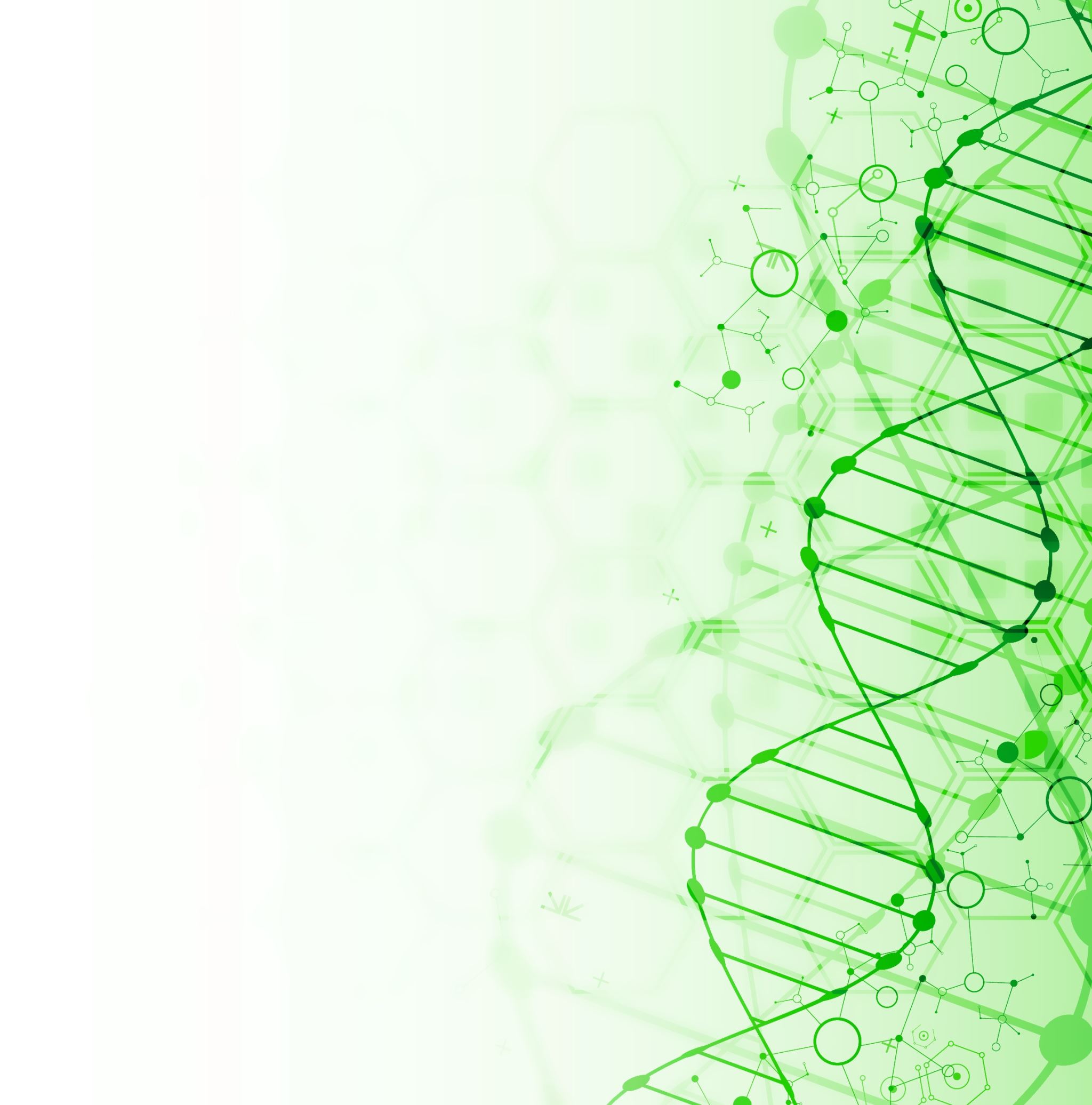 ΕΥΧΑΡΙΣΤΩ ΓΙΑ ΤΗΝ ΠΡΟΣΟΧΗ ΣΑΣ
ΒΙΒΛΙΟΓΡΑΦΙΑ